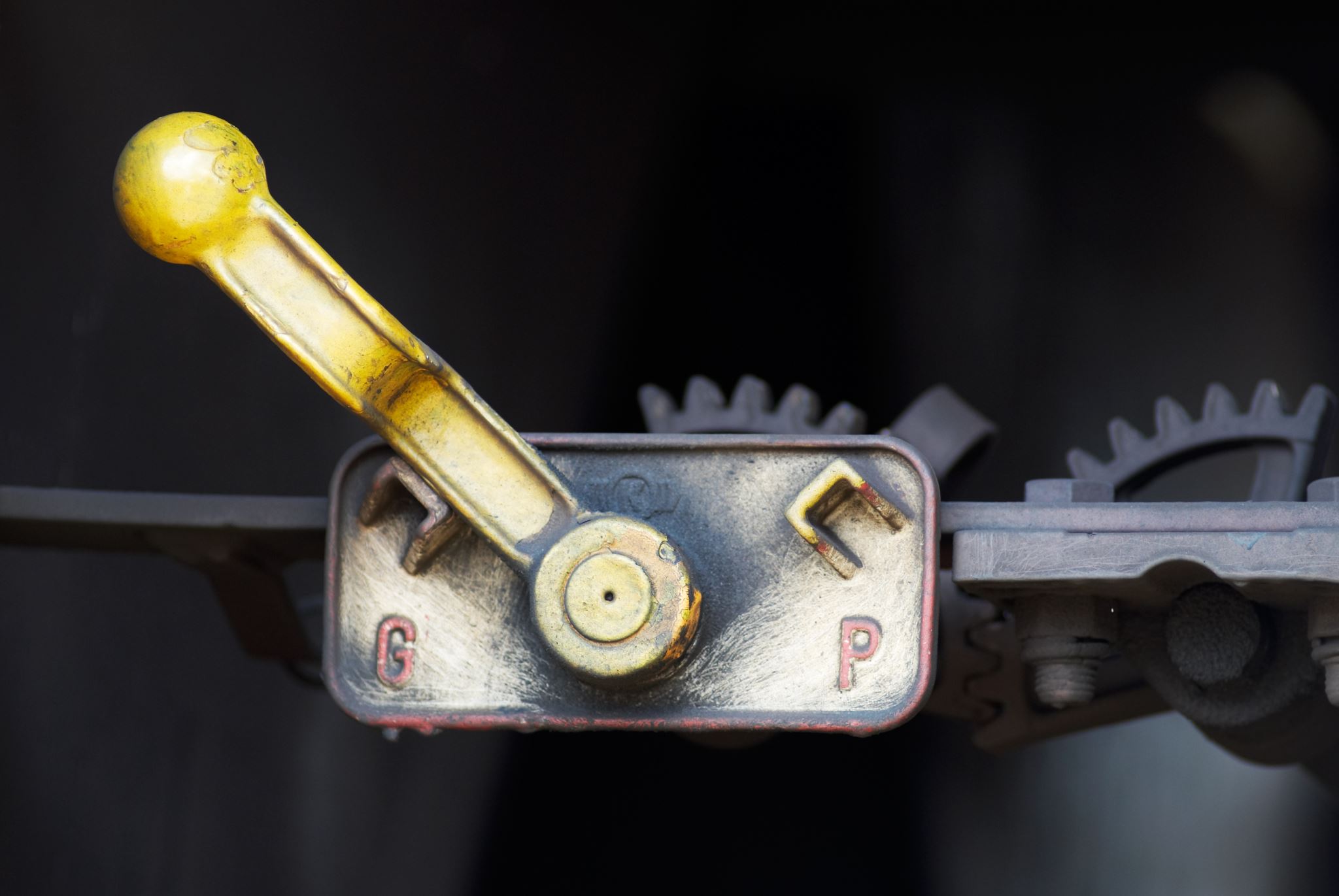 Travis W. Cohen
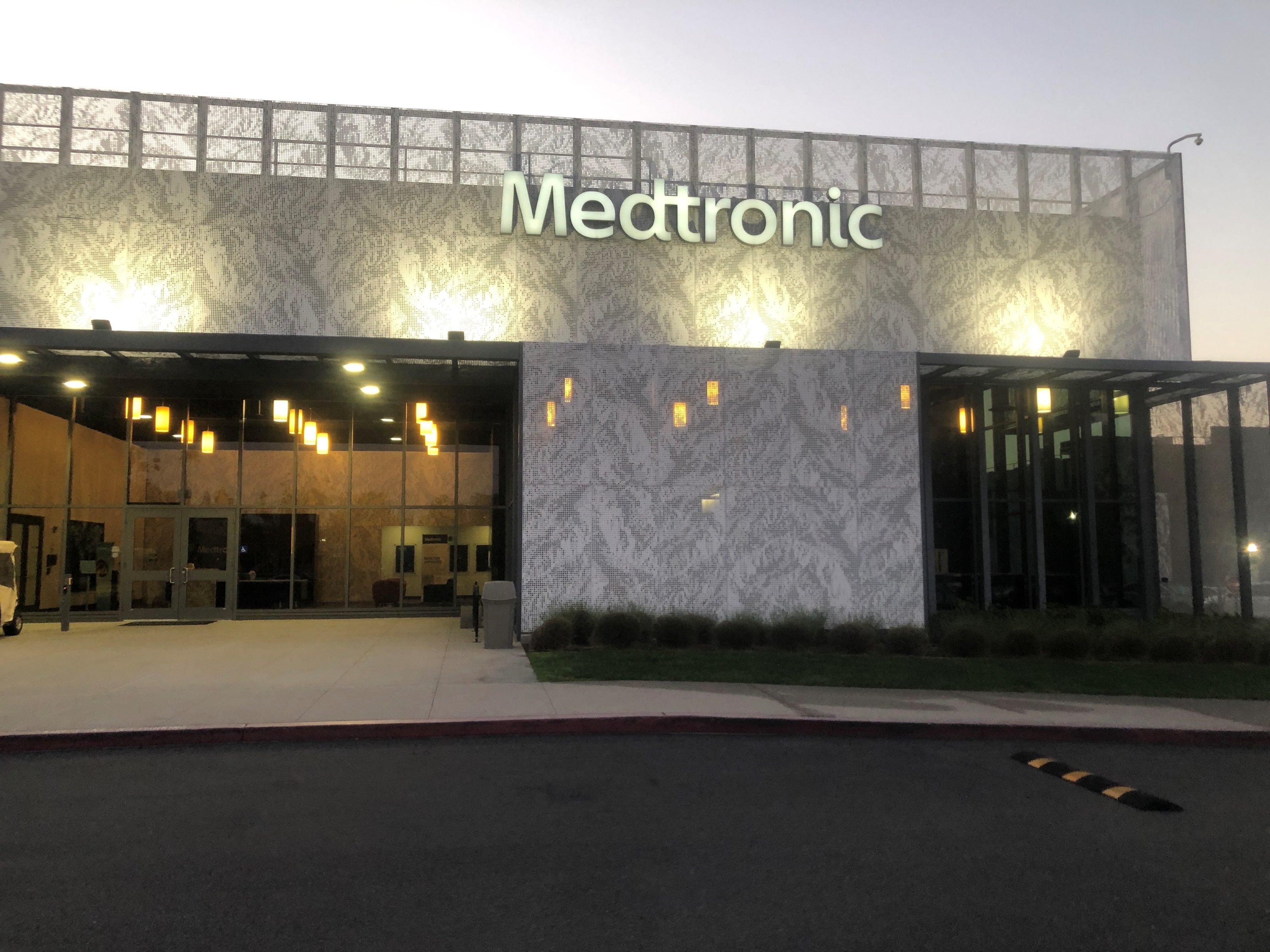 Travis Cohen26 Years Old
Has worked at Medtronic since 2014
My location makes heart valves

The valves are used to replace a person’s valve that is not working right

The valves help save people’s 
    lives

My Dad has a Medtronic heart 
    valve
Medtronic
Medical Device Company
Preparing for Work
PREPARING FOR WORK
 
+  Shower and put on my UNIFORM

+  Black jeans, navy blue Medtronic shirt, tucked    
    in with belt, steel toed shoes

+ Make breakfast and pack lunch

+ Ride the ACCESS Bus, pick up times 6:00 A.M. 
   and 1:30 P.M. 

+ Work hours are 7:00 A.M. to 1:30 P.M. (30 
   hours a week)
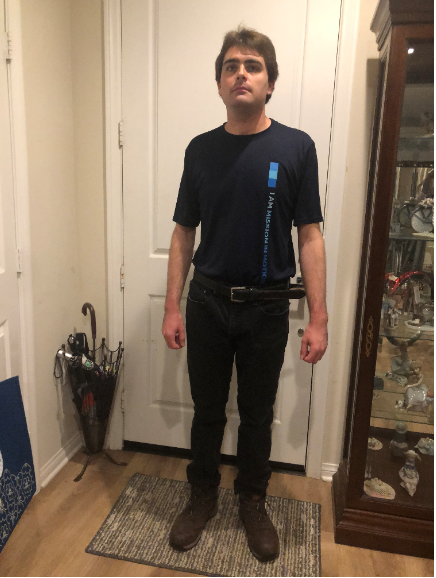 My Job
Work in the supply rooms and warehouse
 
Deliver supplies

Pull the Supplies I need

Stock the lockers for clean room employees

Place the correct size:  gown, gloves, face masks, goggles, bouffants, booties
MEDTRONIC
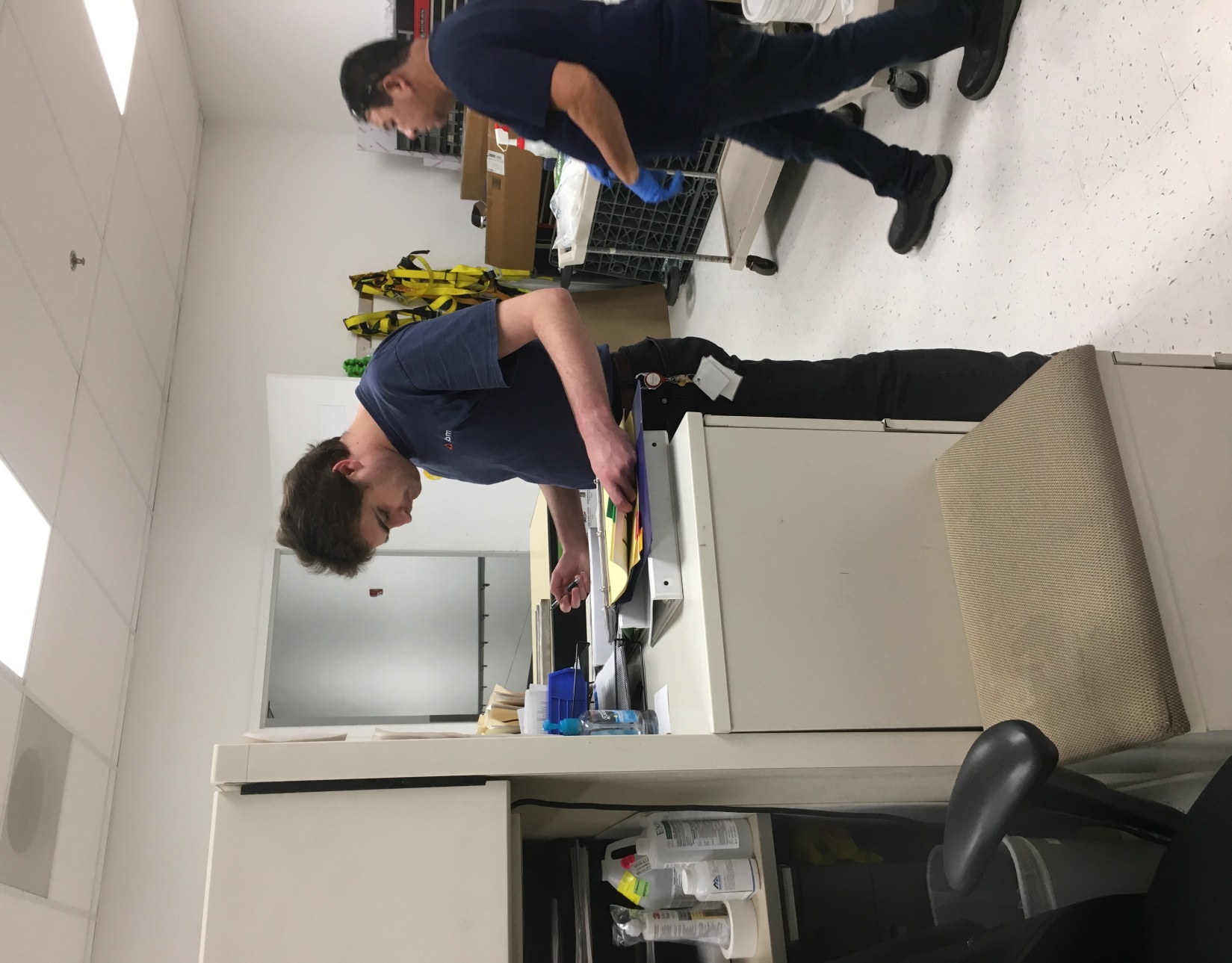 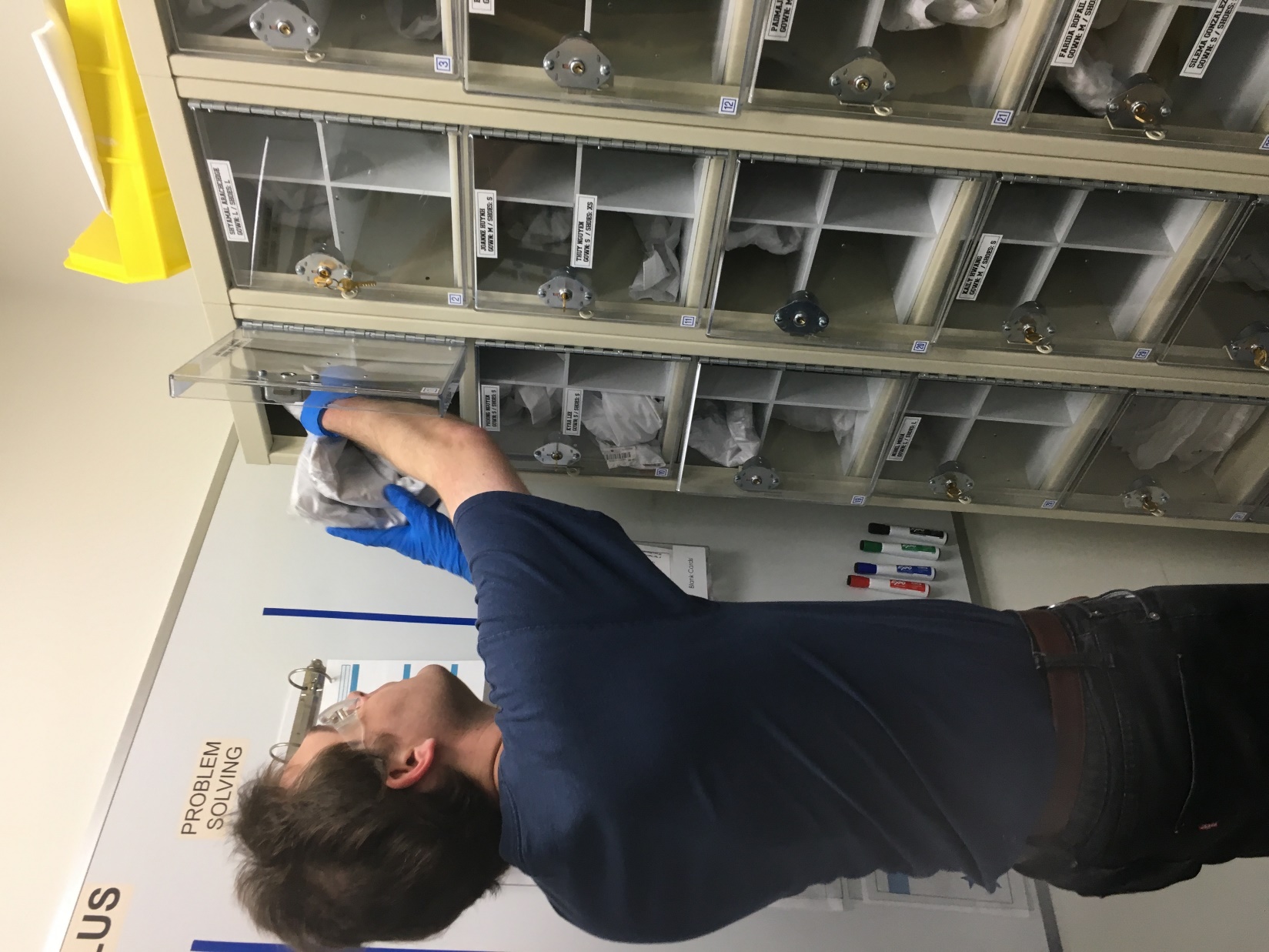 My Job…continued
Empty bag of dirty gowns, replace with a new bag

Cut down my boxes, put into large carts 

Take the carts to the trash escalator
Next Work Location
Go to the warehouse
 
Pick up and take the coolers to the harvesting rooms

The coolers have cow and pig heart valves

 Pick up and deliver boxes and water bottles to the departments
Why I Like My Job
I like my job tasks
Helping people
Like my coworkers          		
(Photo of some coworkers)
Going to Edgar’s meetings
Company celebrations and luncheons  
(Photo of Chinese New Year Dragon)
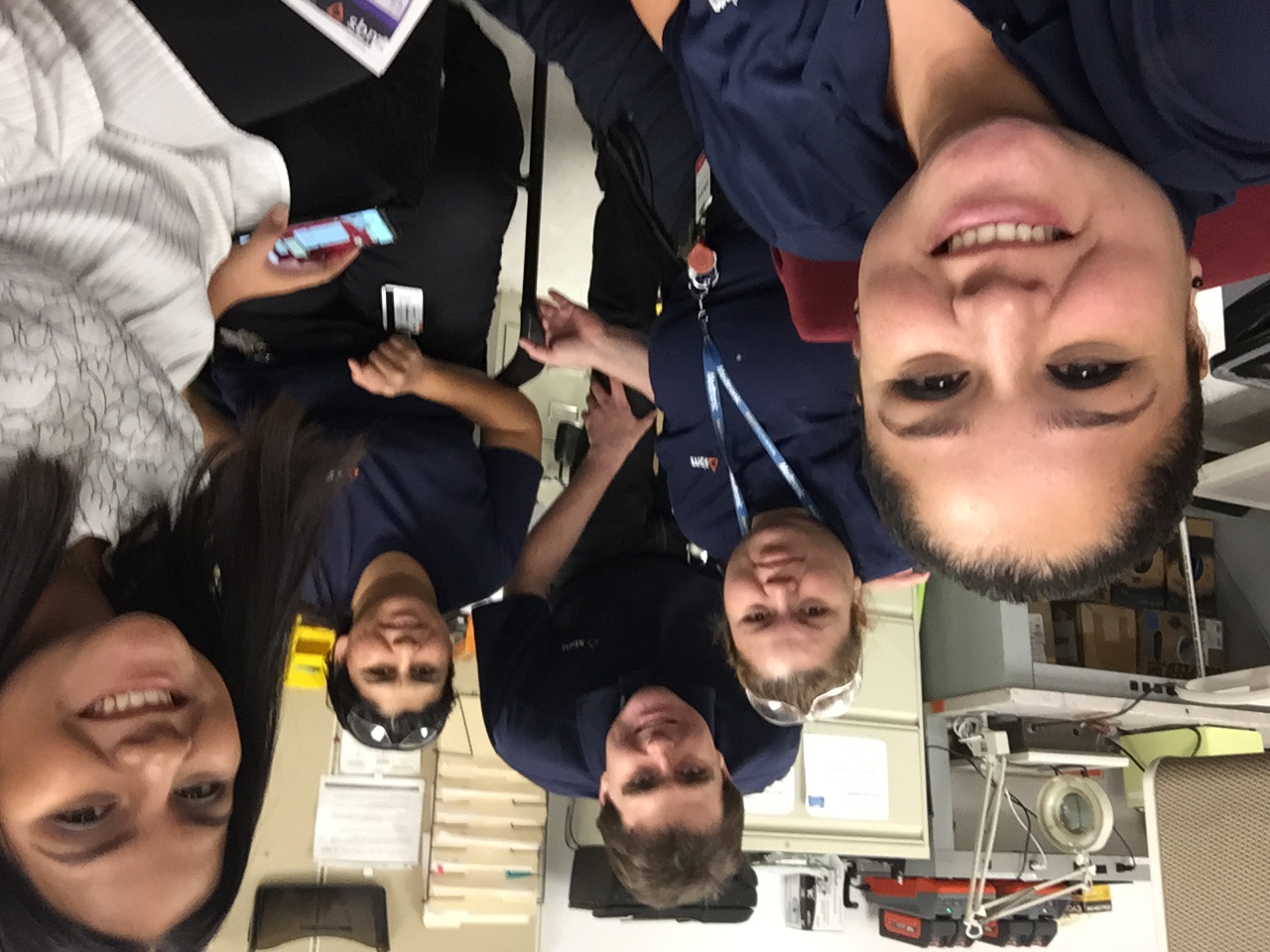 Medtronic 
Co-Workers
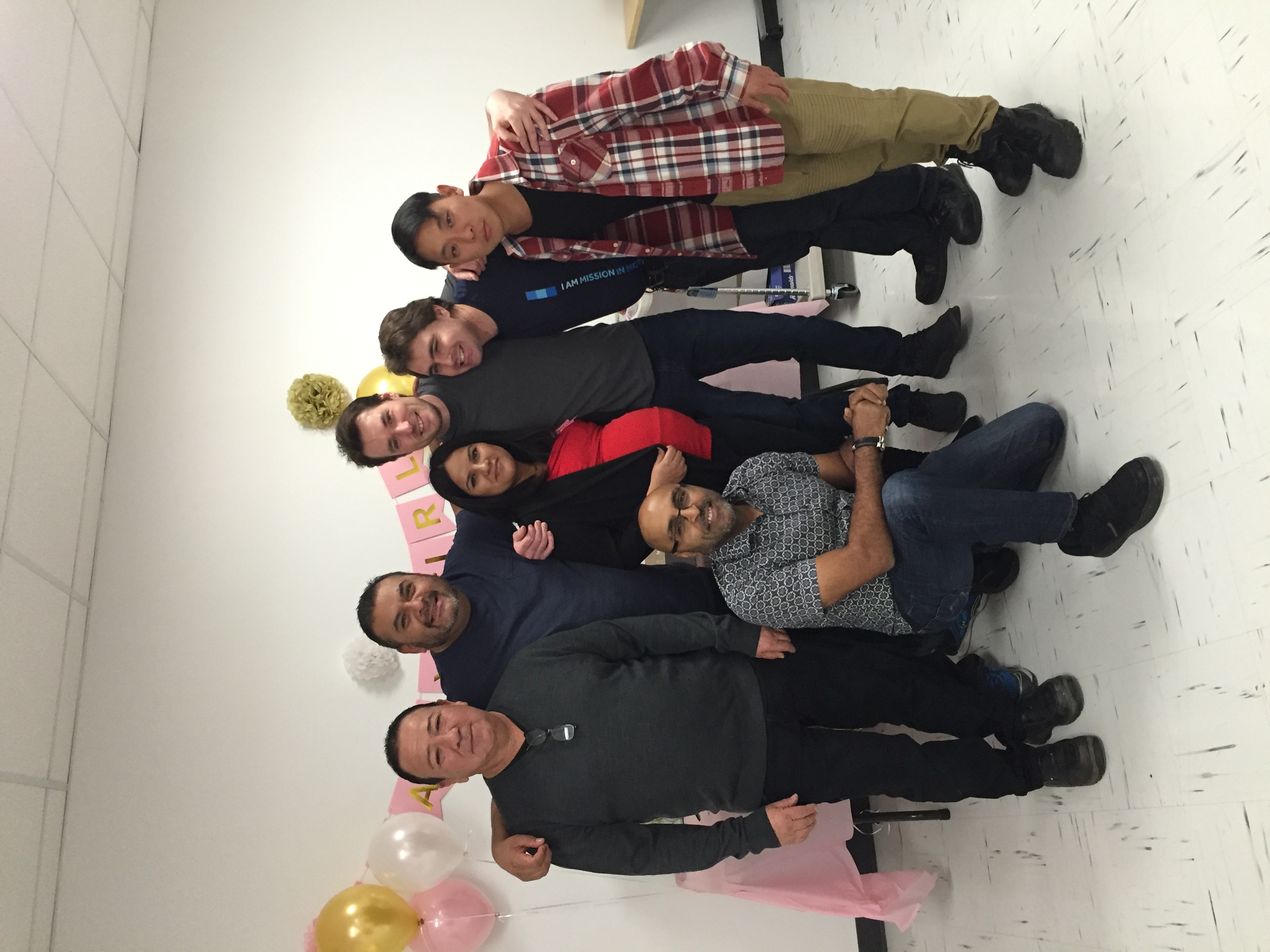 Medtronic 
Co-Workers
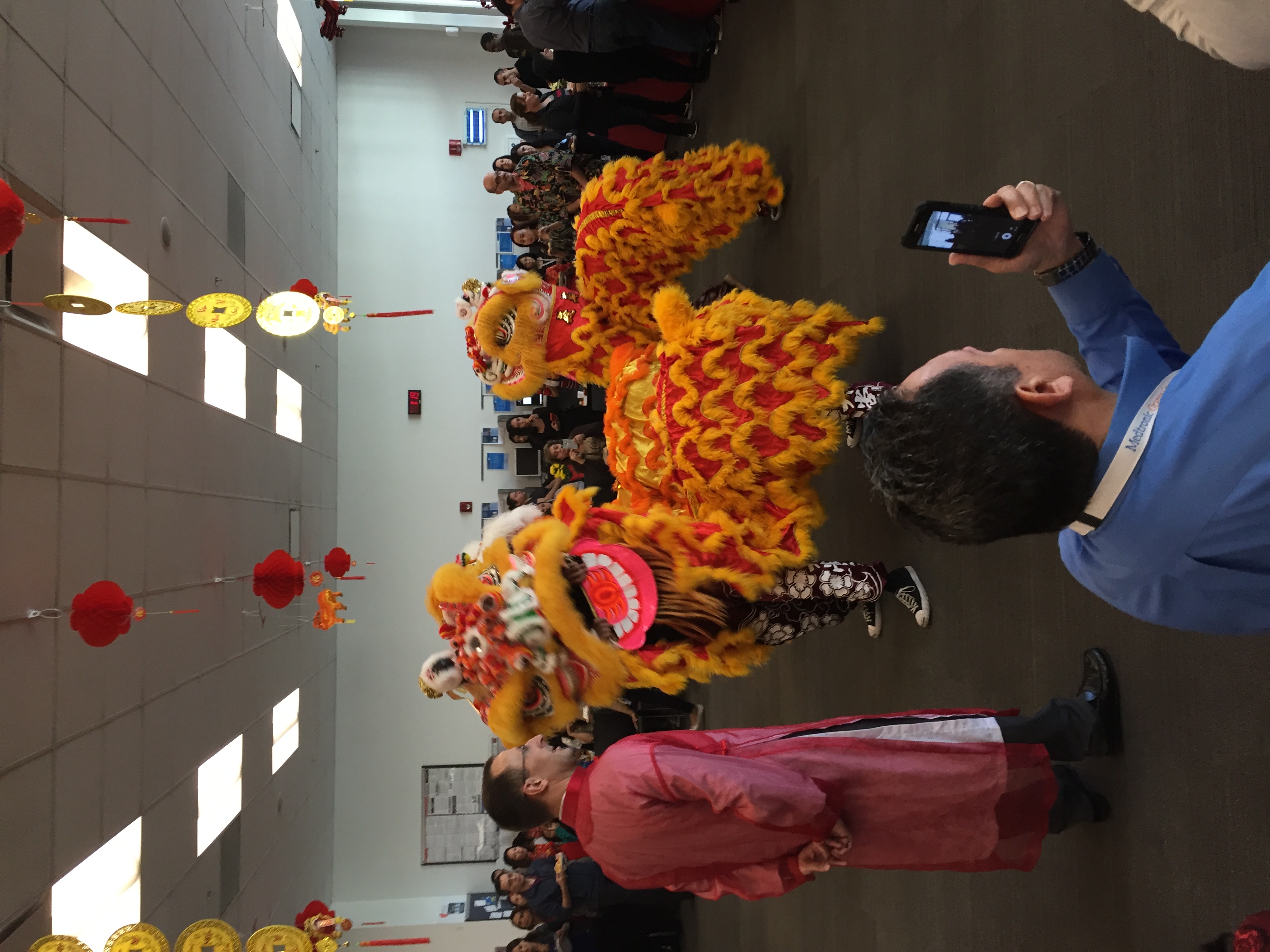 Chinese New Year!!
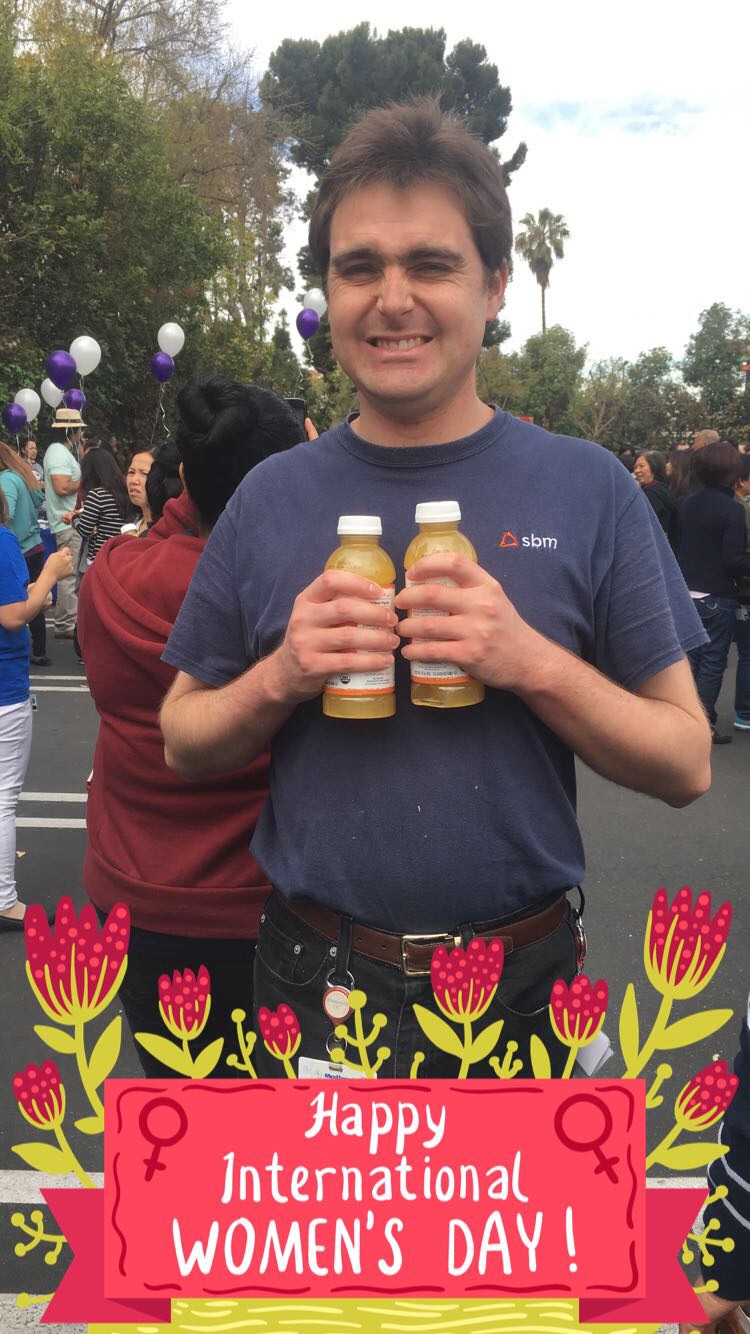 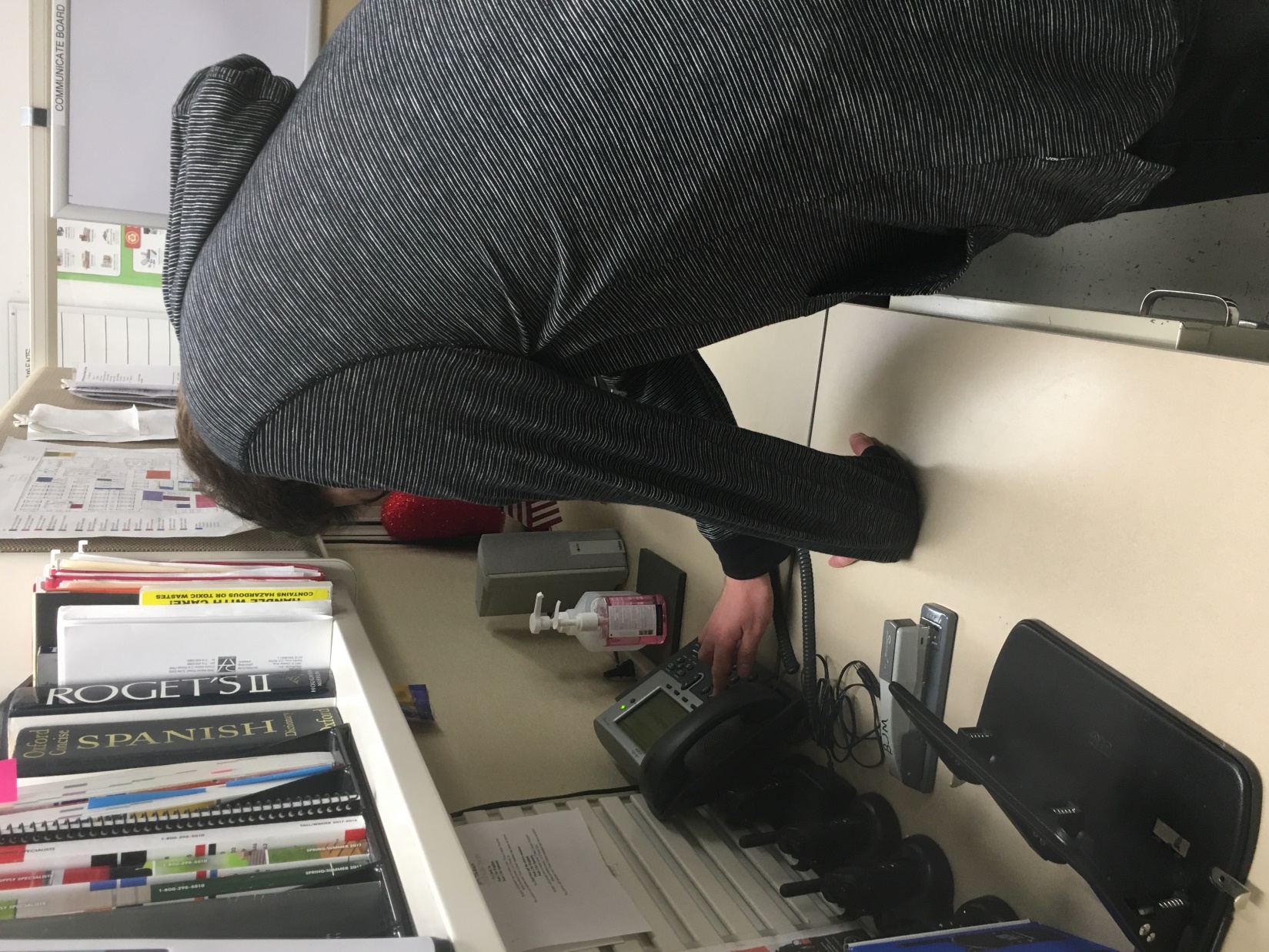 TRAVIS
My Pay-Check
I can buy:
+  DVDs 
   (Photo of DVD collection)
+  Fast Food Friday
+  Magazines, PEOPLE and US
+  Some groceries
+  New Bedroom Set
    (Photo of Travis & cat, Envy)
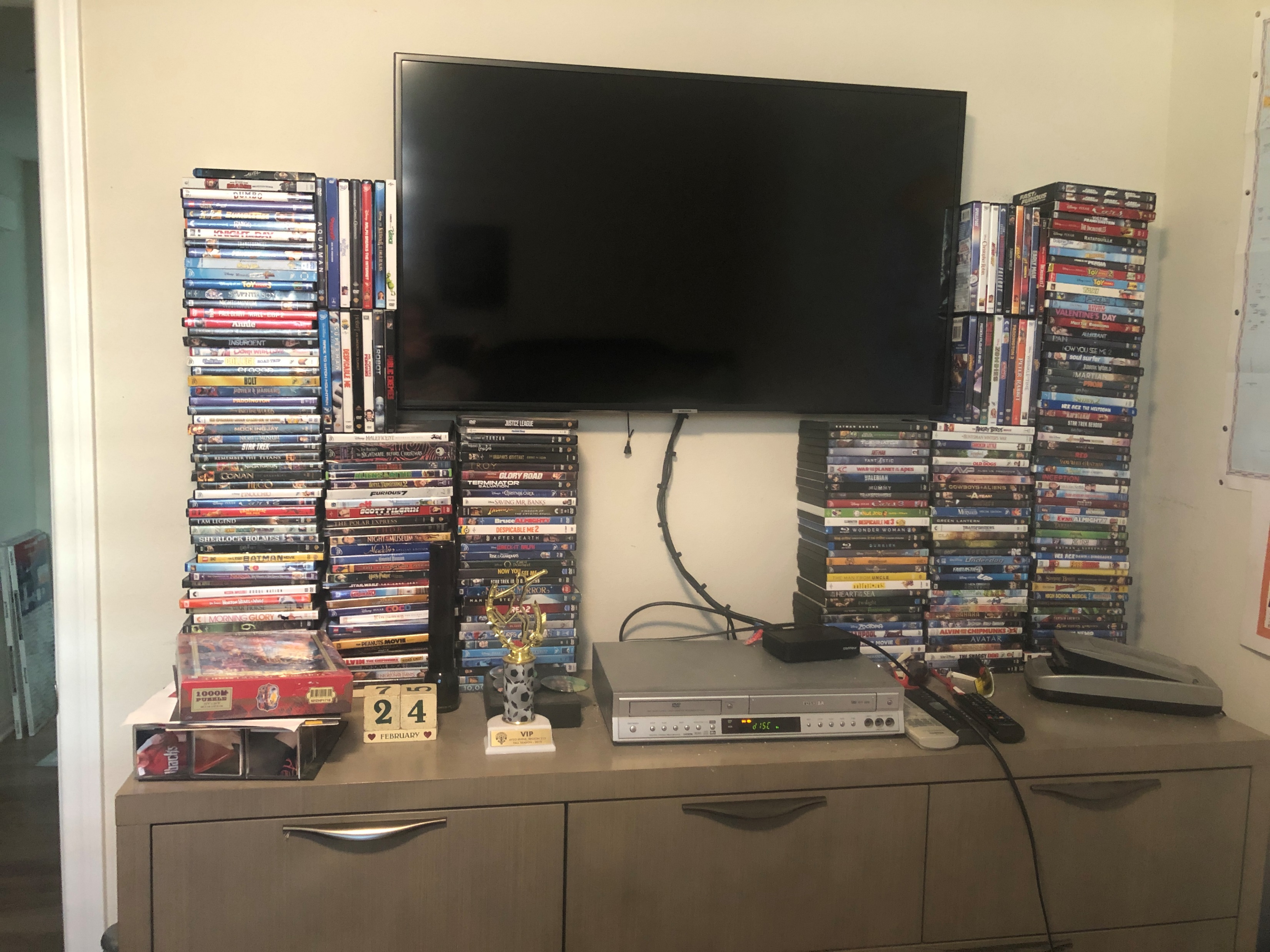 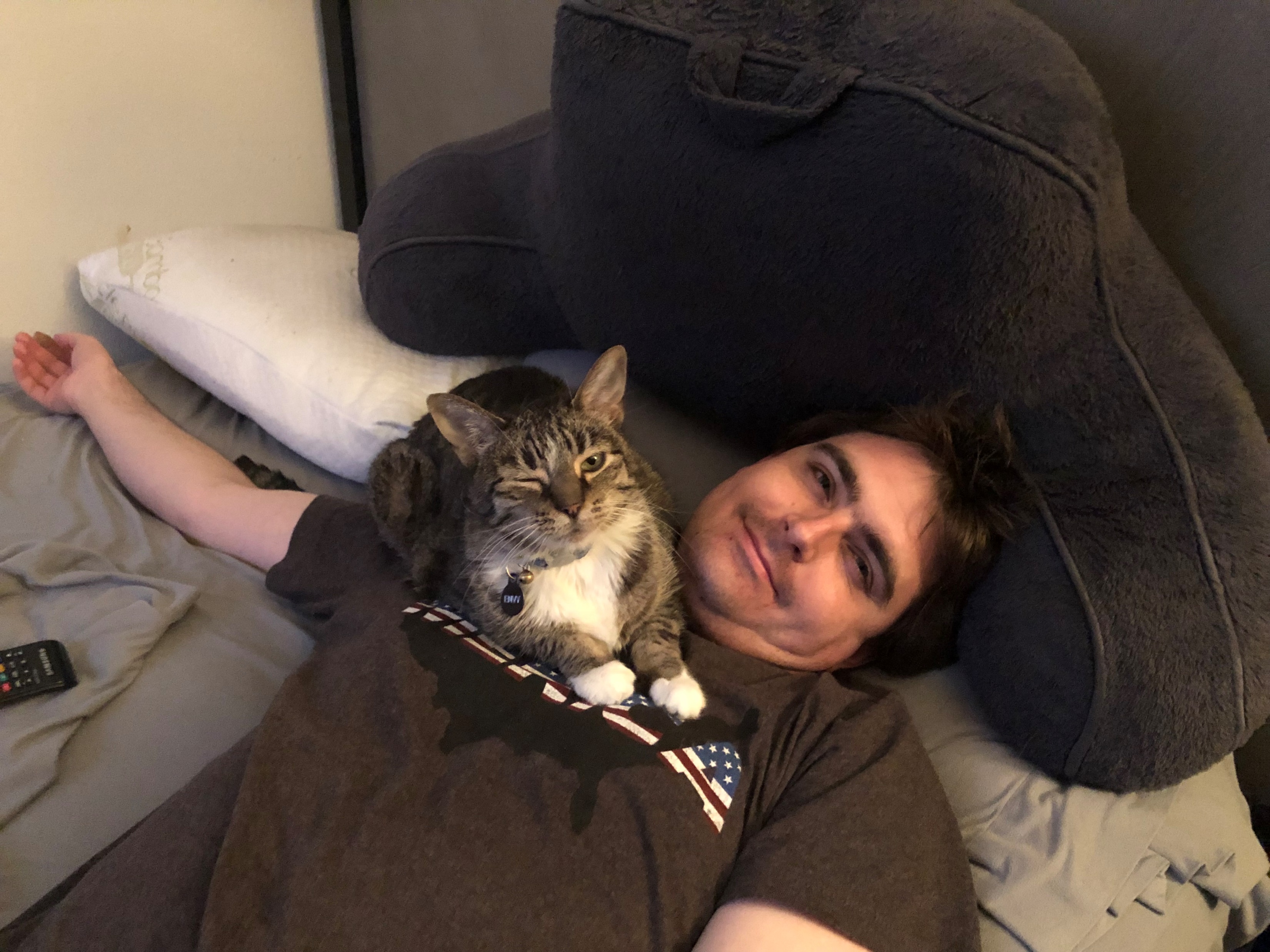 Cheryl Cohen
Mother

Single Parent

Conservator
Transitions Are Challenging
Represent change
Comfort Level
Known to the Unknown
Relationships End new ones Begin
Travis’s Transitions
RCOC Vendored Preschool Program, 2.5 yr. 
OCDE Preschool, 3 yr
Private Preschool & K (5 yr.), retained 
School District SDC Class Grade 1
Full Inclusion Grades 2&3
SDC Class 4-6 (Double Promoted)
Middle School SDC Class Grades 7&8
High School SDC class, full inclusion for some classes Grades 9-12
 Adult Transition program
Employment
Where We Started
Diagnosed at 2.5 yrs.  (30 months)
Initial Scores:  3-6 months
                              9-12 months 
 
“Severely Autistic”
“Profound Developmental Delays”
“Mute, will never speak”
Lessons Learned
Educate Yourself
Be Involved
Build Relationships
 Two-way communication
Follow through 
Approach staff with a partnership perspective
Educate Staff about Your Child
Be open to honest feedback and guidance
 Role of the parent in employment